ШКОЛЬНАЯ ФОРМА 
             НА ЗАКАЗ

                    для классов и школ 
         
www.forma-kem.ru

                     Презентация коллекции 
                      «АЗБУКА» (1-4 классы)
 
Отдел по работе с заказами ООО «Апельсин» 
г. Кемерово(Руководитель - Надежда Владимировна)
8 (3842) 76-76-01, 8-951-578-6080     
                                 https://t.me/+g2Qwu7G41741Nzli                       https://vk.com/ozorniki_kem 


Данная презентация является собственностью ООО «Апельсин»
и не может быть использована без разрешения
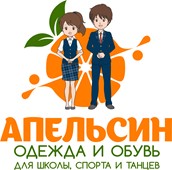 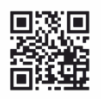 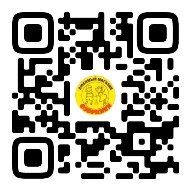 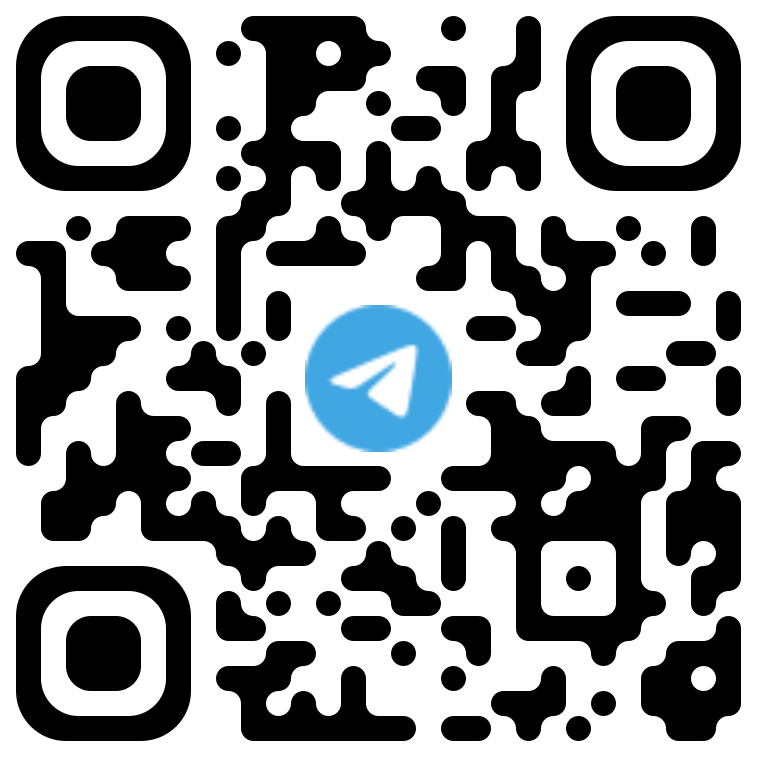 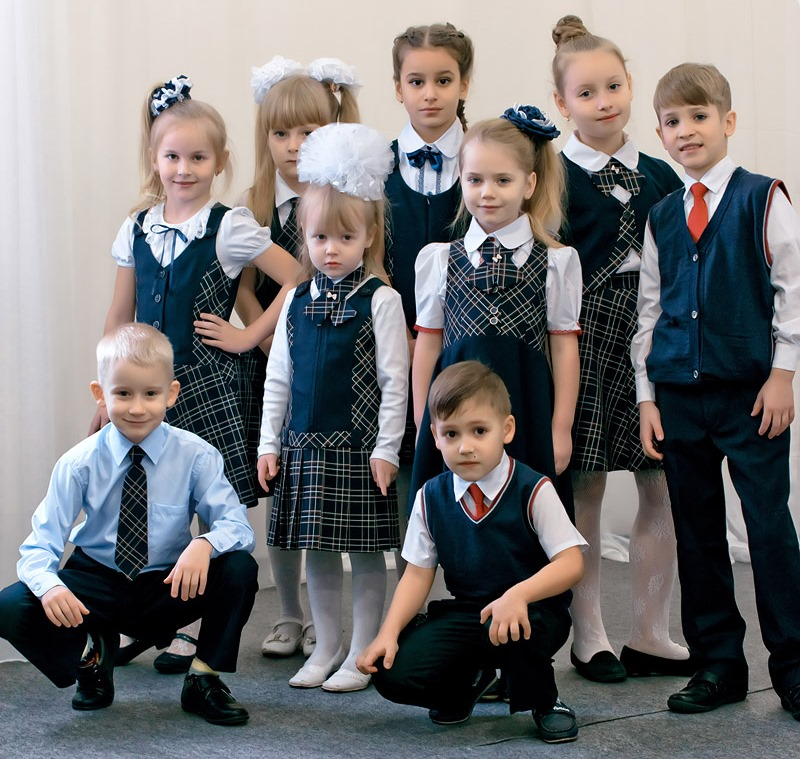 Условия предзаказа:  

Прием заявок на пошив по ЦЕНАМ ОПТА  для школ – 
    по 30 апреля
    (1 классы – до 15 мая)

Редактирование заказов – 
    до 30 апреля 

Рассрочка по платежам – 
    март - апрель - май 
    
Предоплата 100% – до 31 мая. Частично оплаченная форма передается для выкупа по ценам розницы
    
Доставка формы в школу – июль, август

Обмен формы по размерам (при сохранности товарного вида, этикеток) - июль, август
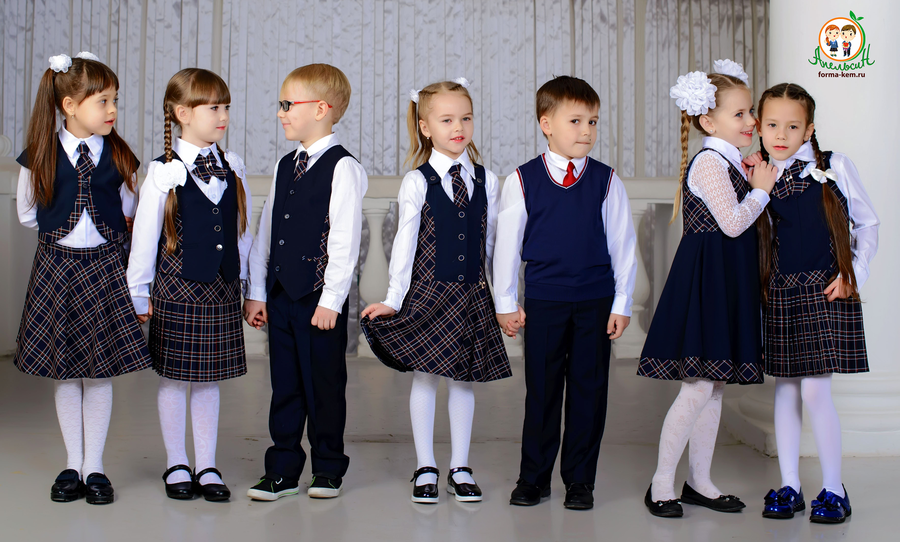 www.forma-kem.ru
Жилет вязаный
Классический
Пр-во Россия

Состав: 50% хлопок, 50% акрил
 
Цвет: синий

Рост 122 - 146
Цена 1500 р.

Рост 152 - 176
Цена 1700 р.

Нестандартный размер по ширине и росту
Цена 1900 р.
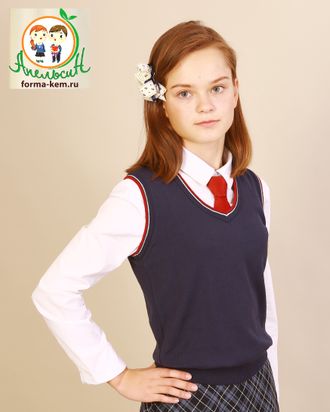 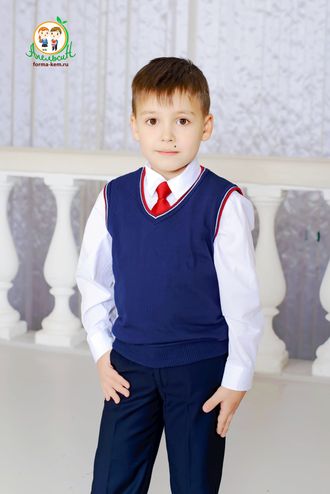 www.forma-kem.ru
Жилет костюмный для мальчика

Жилет: с подрезным бочком в клетку и застежкой-пуговицами по центру полочки, с двумя карманами в листочку, на подкладе и хлястиком сзади


Рост 116-188
Размер 28-50

Цена: 1600/ 1760/ 1940р.
(зависит от размера)

Цена (размер+): 1640/ 1760/ 1940р.
(зависит от размера)
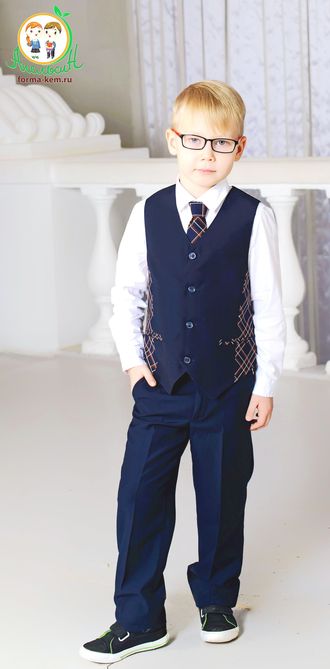 www.forma-kem.ru
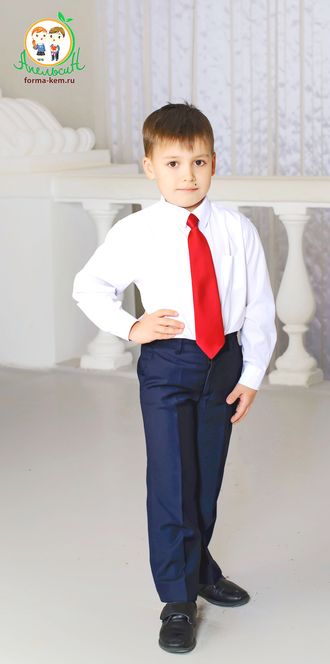 Брюки для мальчика

Брюки: заужены к низу, со стрелками, на подкладе ниже колена спереди, на поясе с регуляторами, 2-мя карманами, низ подшит тесьмой

Ткань: 35% вискоза, 65% ПЭ

Рост 116-188
Размер 28-50


Цена: 1990/ 2290/ 2600р.
(зависит от размера)

Цена (размер+): 2100/ 2380/ 2670р.
(зависит от размера)
www.forma-kem.ru
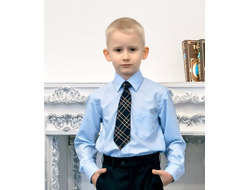 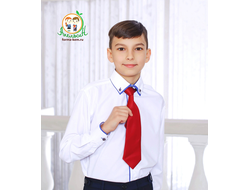 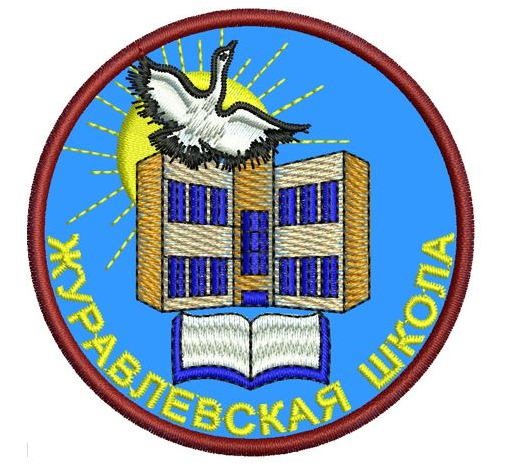 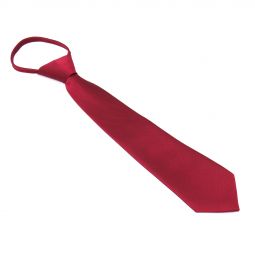 ГАЛСТУК 
в клетку 
на резинке
35см 

Цена 280 руб.
ШЕВРОН 
школьный 
(эмблема) 
с вышивкой

Цена 250 руб.
ГАЛСТУК 
однотонный на фиксаторе
35см
Цена 280 руб.
www.forma-kem.ru
Сорочка для мальчика длинный рукав

    Ткань: хлопок – 80%, ПЭ – 20%            Цвет:  голубой, белый
    Рост 116-164                                                                     Цена 670 р.
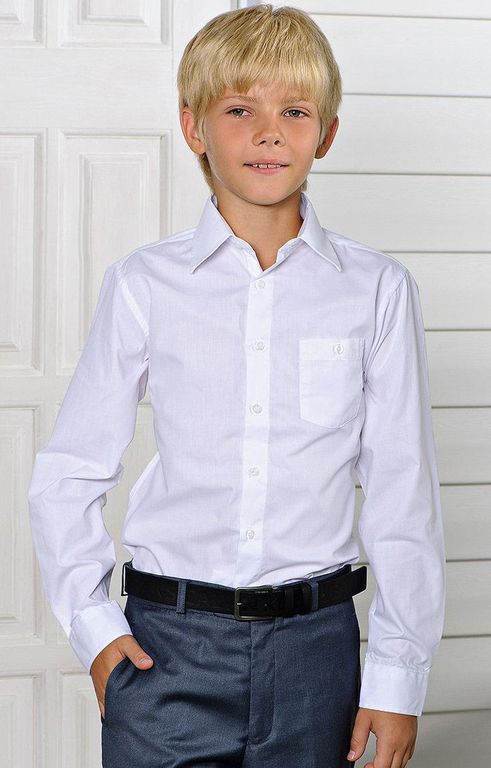 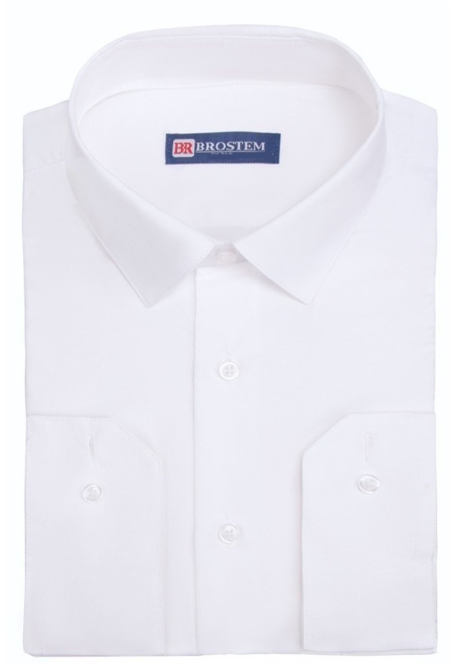 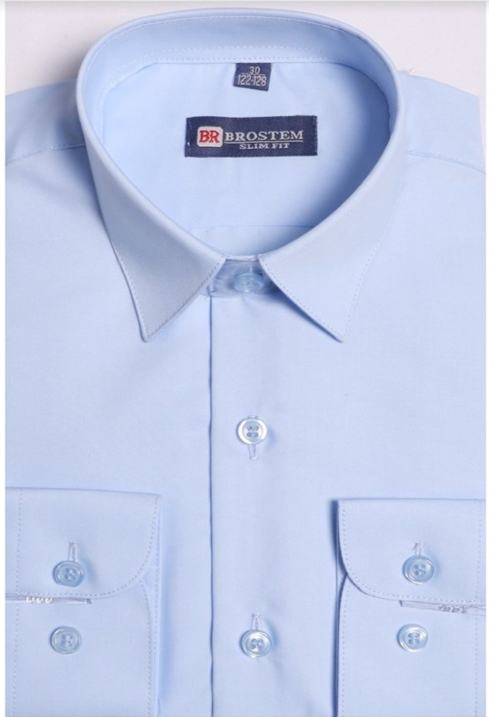 www.forma-kem.ru
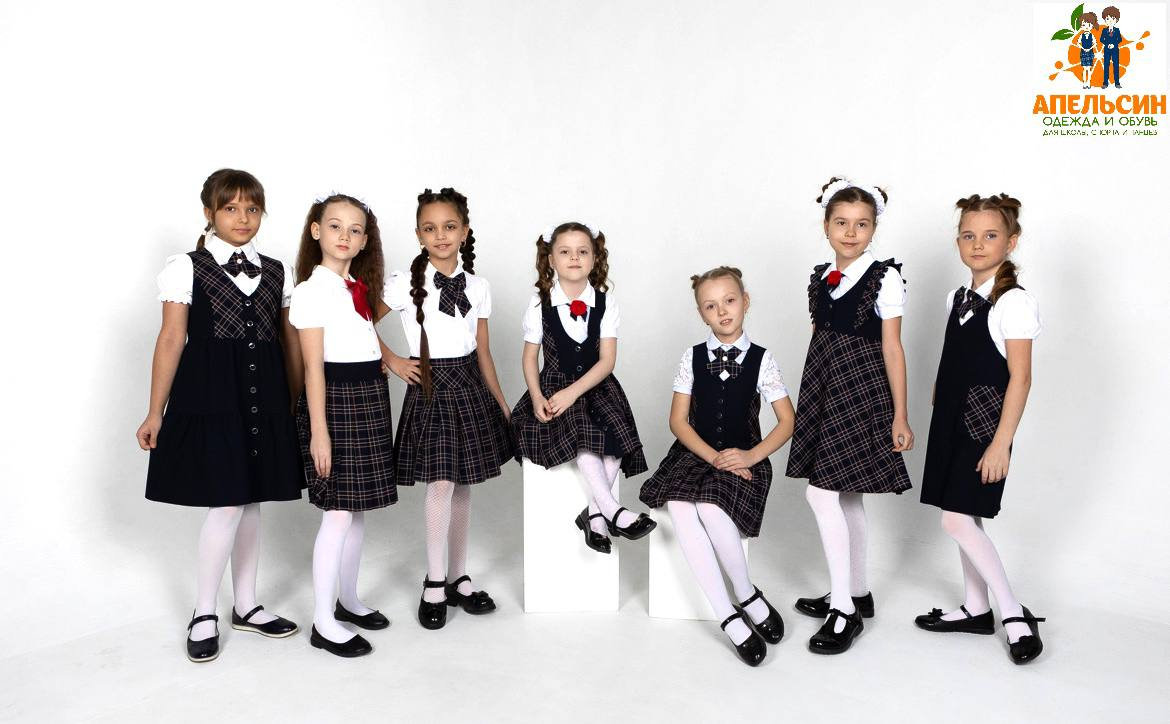 Сарафан с юбкой в мягкую складку

Сарафан. Модель полуприлегающего силуэта, застежка на пуговицы до низа, отрезной по линии талии, с декоративным вырезом, по спинке и полочке рельефные швы, юбка с мягкими  складками. Низ сарафана из ткани в клетку. Карман в боковом шве.


Состав ткани верха: 2% - эластан, 31% - вискоза, 67%-п/э
Подклад: 50% - вискоза, 50% - п/э

Рост 122-158Размер 28-40
ЦЕНА:  2610 руб.
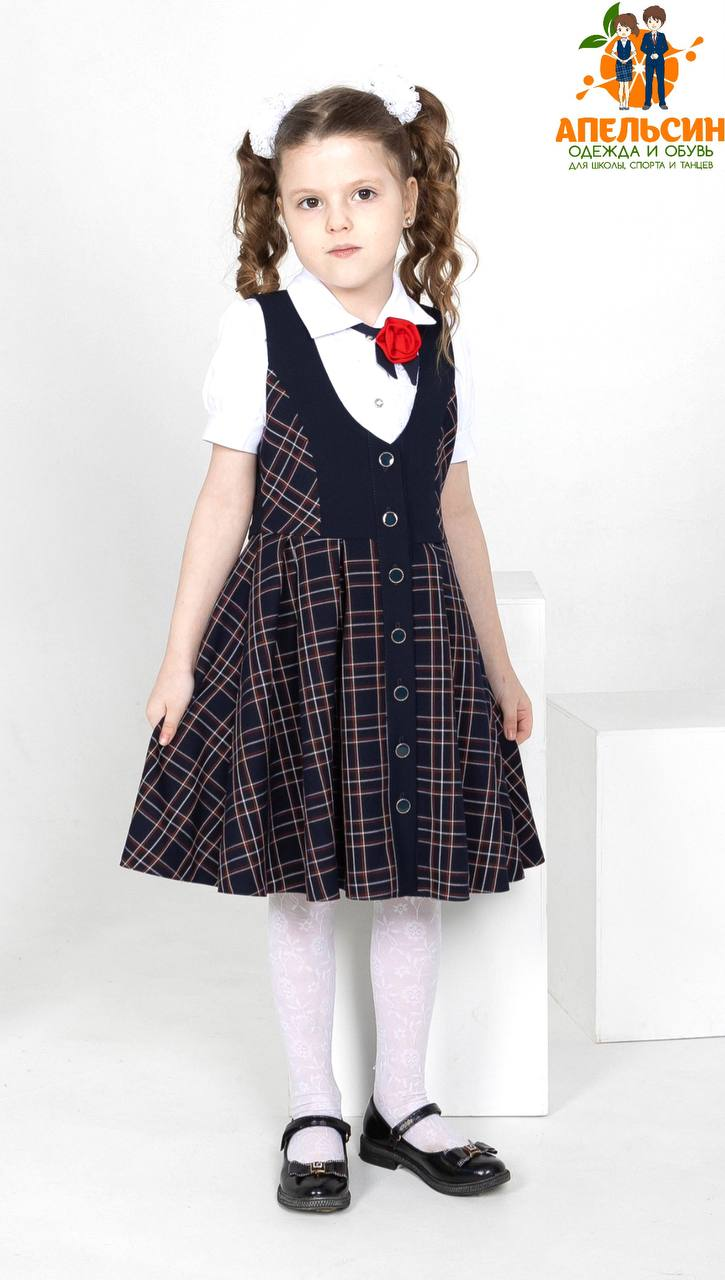 www.forma-kem.ru
Сарафан на кокетке с рюшами

Сарафан. Модель, на кокетке, с завышенной линией талии, с декоративным вырезом, по спине и полочке рельефные швы со вставками-рюшами, юбка полусолнце, отрезная по линии кокетки, с карманом в боком шве, застежка на 2 пуговицы и замок в боковом шве. 

Рост 116-158Размер: 28-40
Возможен пошив размеров 44-46 (на крупных детей)

Состав ткани верха: 2% - эластан, 31% - вискоза, 67%-п/э
Подклад: 50% - вискоза, 50% - п/э
ЦЕНА: Размер 28-40 - 2400 руб.
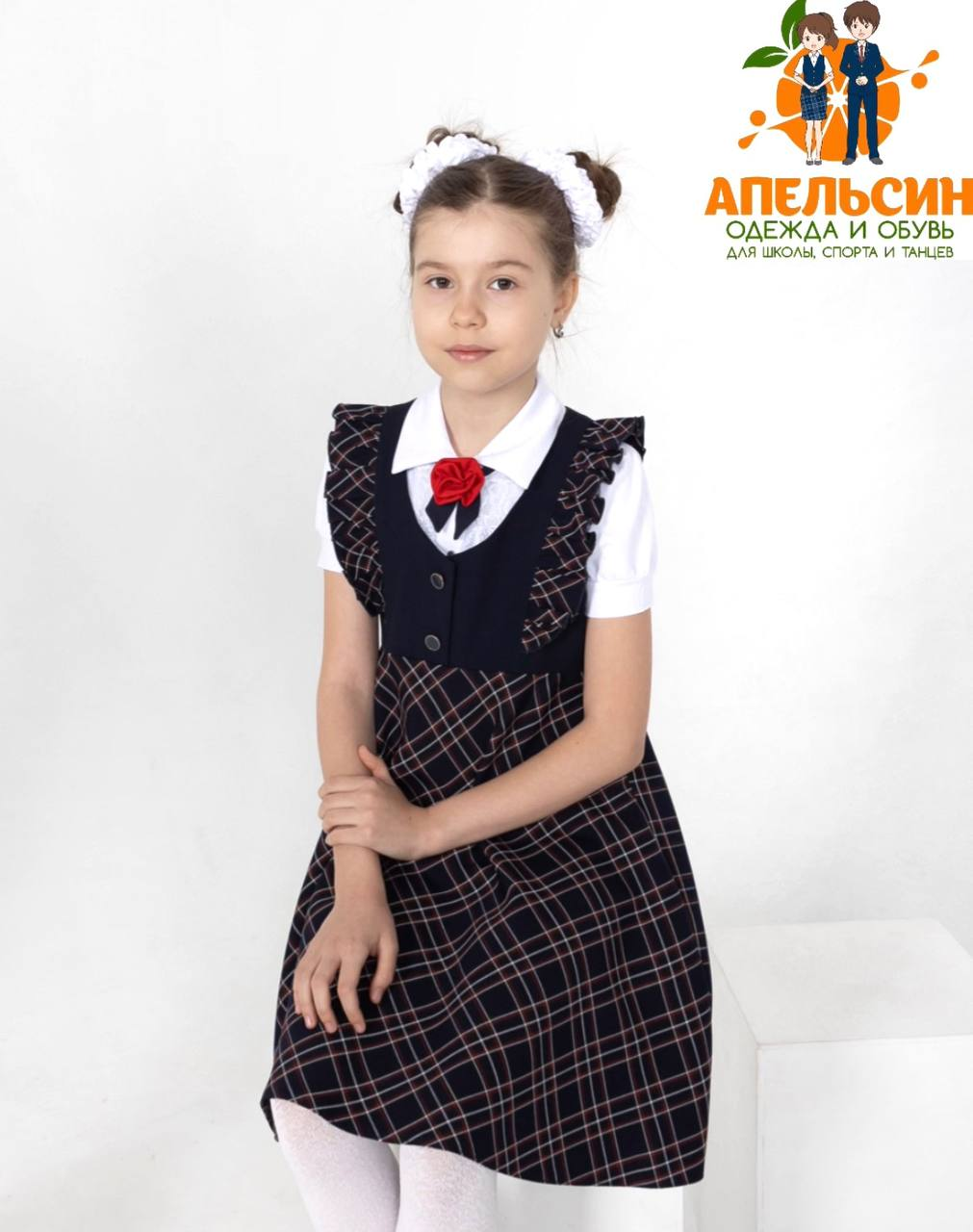 www.forma-kem.ru
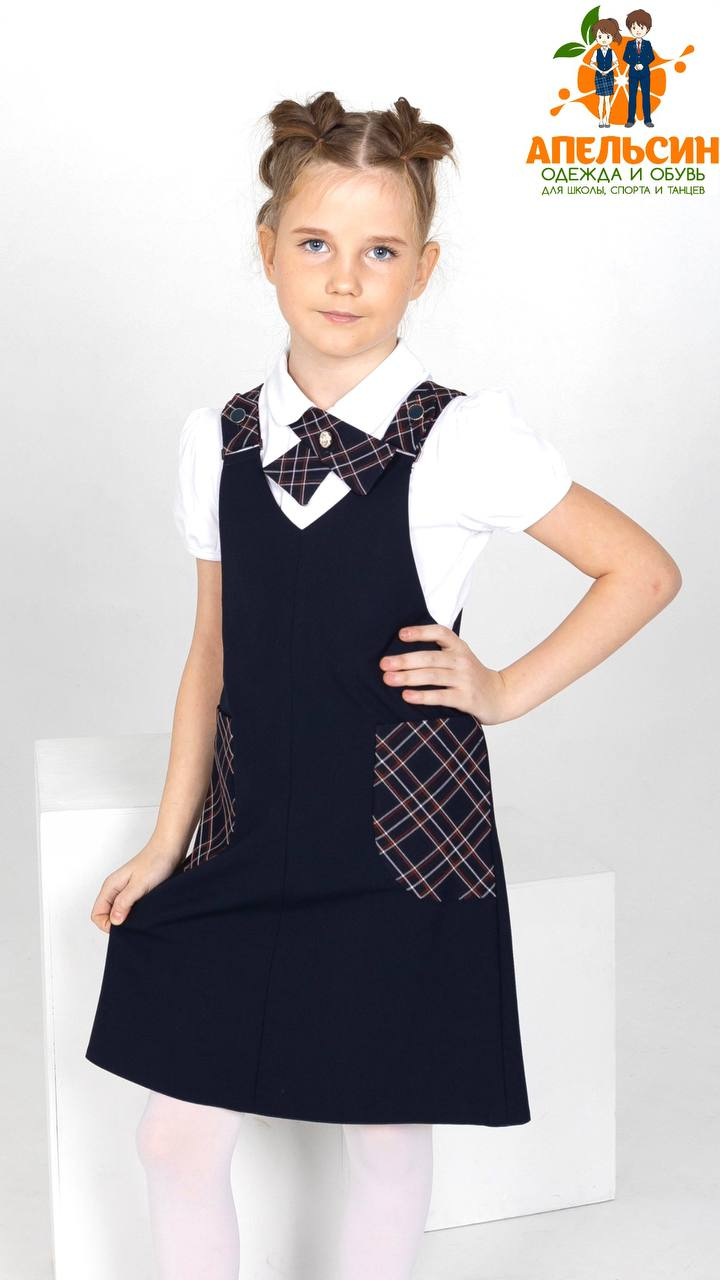 Сарафан с накладными карманами

Сарафан А-силуэта, свободного кроя, с декоративным вырезом по горловине и глубокой проймой, с перестежкой-регуляторами по росту (на увеличение/уменьшение) на плече. Юбка расклешенная к низу, с накладными карманами в клетку. 

Рост 116-158
Размер: 28-40

Состав ткани верха: 2% - эластан, 31% - вискоза, 67%-п/э
Подклад: 50% - вискоза, 50% - п/э
ЦЕНА: Размер 28-40 - 2150  руб.
www.forma-kem.ru
Сарафан оверсайз с 2-мя ярусами

Внимание! Цвет будет заменен согласно коллекции.

Сарафан для девочки свободного кроя. Сарафан расклешенный к низу. Линия талии немного завышена, отрезная и юбка состоит из двух ярусов с небольшими сборками по линии соединения ярусов. По лифу и спинке рельефные швы. Подрезные бочки и нижний ярус юбки изделия выполнены со вставкой из клетки.
Модель удачно смотрится девочках с любой фигурой.

Цвет: Синий и клетка-компаньон 
Рост 116-158, Размер: 28-40 

Состав ткани верха: 35% - вискоза, 65 - п/э
Подклад: 50% - вискоза, 50% - п/э

ЦЕНА: Размер 28-40 - 2400 руб.
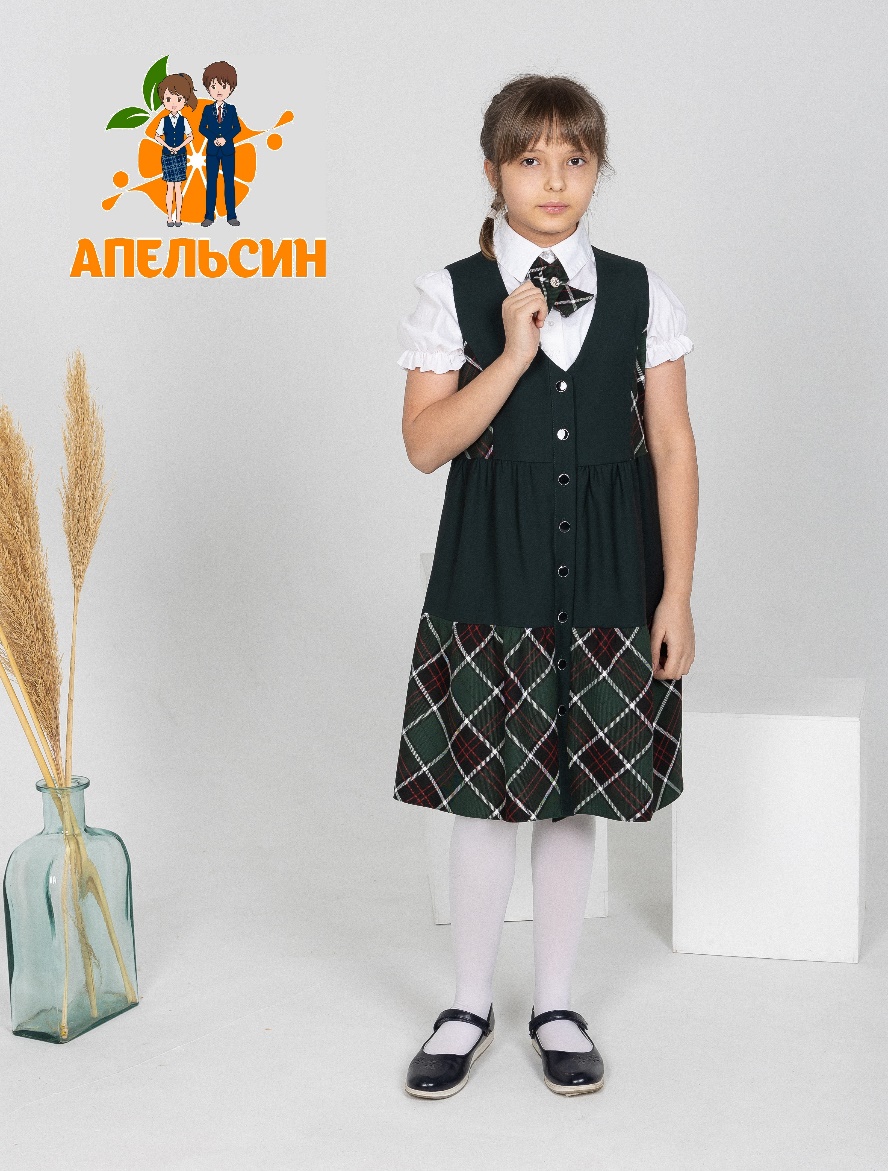 www.forma-kem.ru
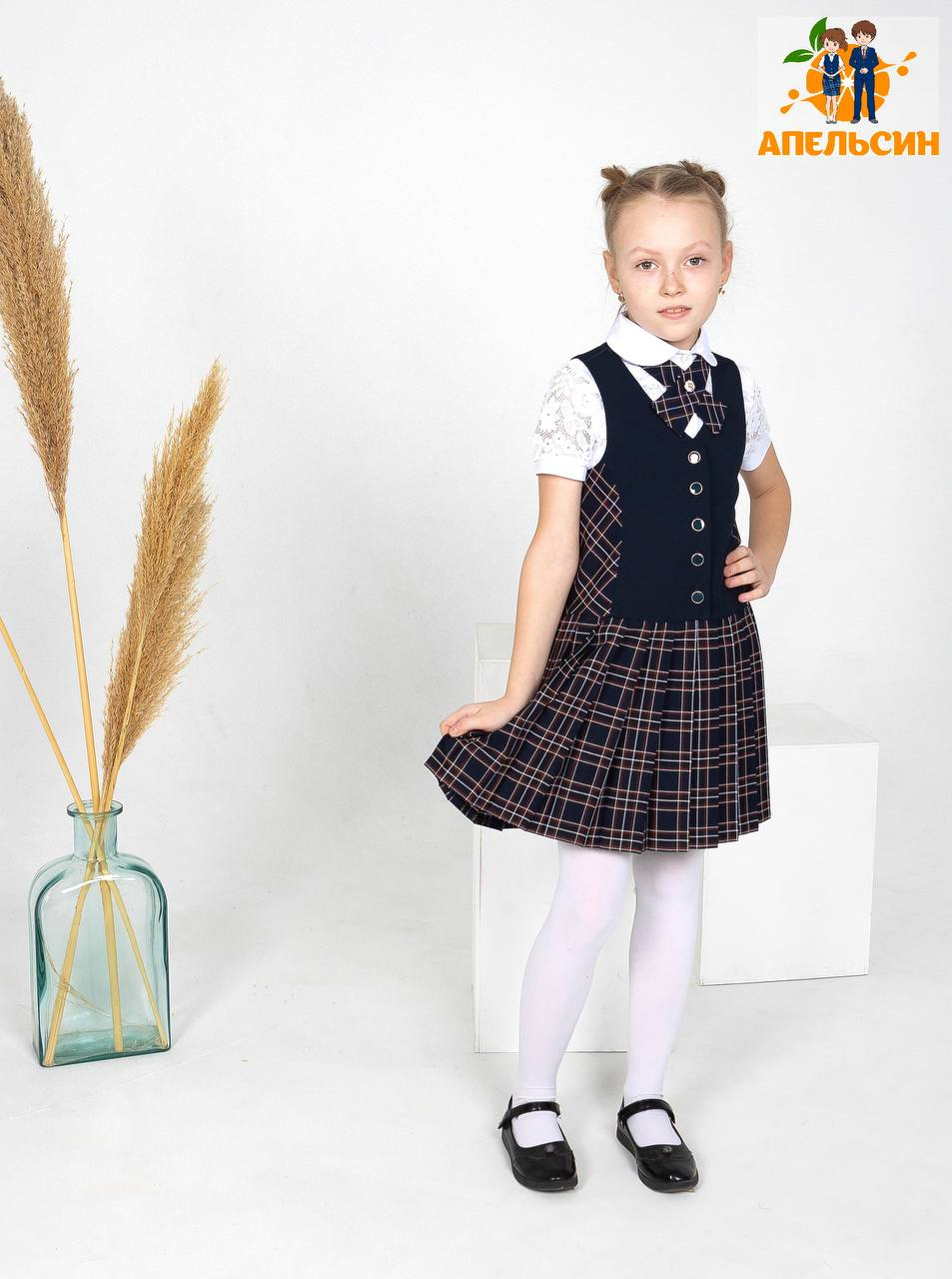 Сарафан с юбкой-плиссе

Сарафан со складками-плиссе 3см в круговую. Модель прямого силуэта, отрезная чуть выше линии бедра, с подрезным бочком в клетку. Застежка на по центру лифа на пуговицы.
Складки-плиссе утюжить не нужно.

Цвет: Синий и клетка-компаньон

Рост 116-158
Размер: 28-40
Состав ткани верха: 35% - вискоза, 65% - п/э
Подклад: 50% - вискоза, 50% - п/э
ЦЕНА: Размер 56-76 - 2690 руб.
Сарафан с гофре юбкой

Внимание! Цвет будет заменен согласно коллекции.

Цвет: Синий и клетка-компаньон синий/красный/белый

Состав ткани верха: 2% - эластан, 31% - вискоза, 67%-п/э
Подклад: 50% - вискоза, 50% - п/э
Гарантия на товар - 60 дней.
Цена действительна только при заказе до 30 апреля и оплате до 31 мая

Рост 116-158
Размер 28-40

ЦЕНА:  2630 руб.
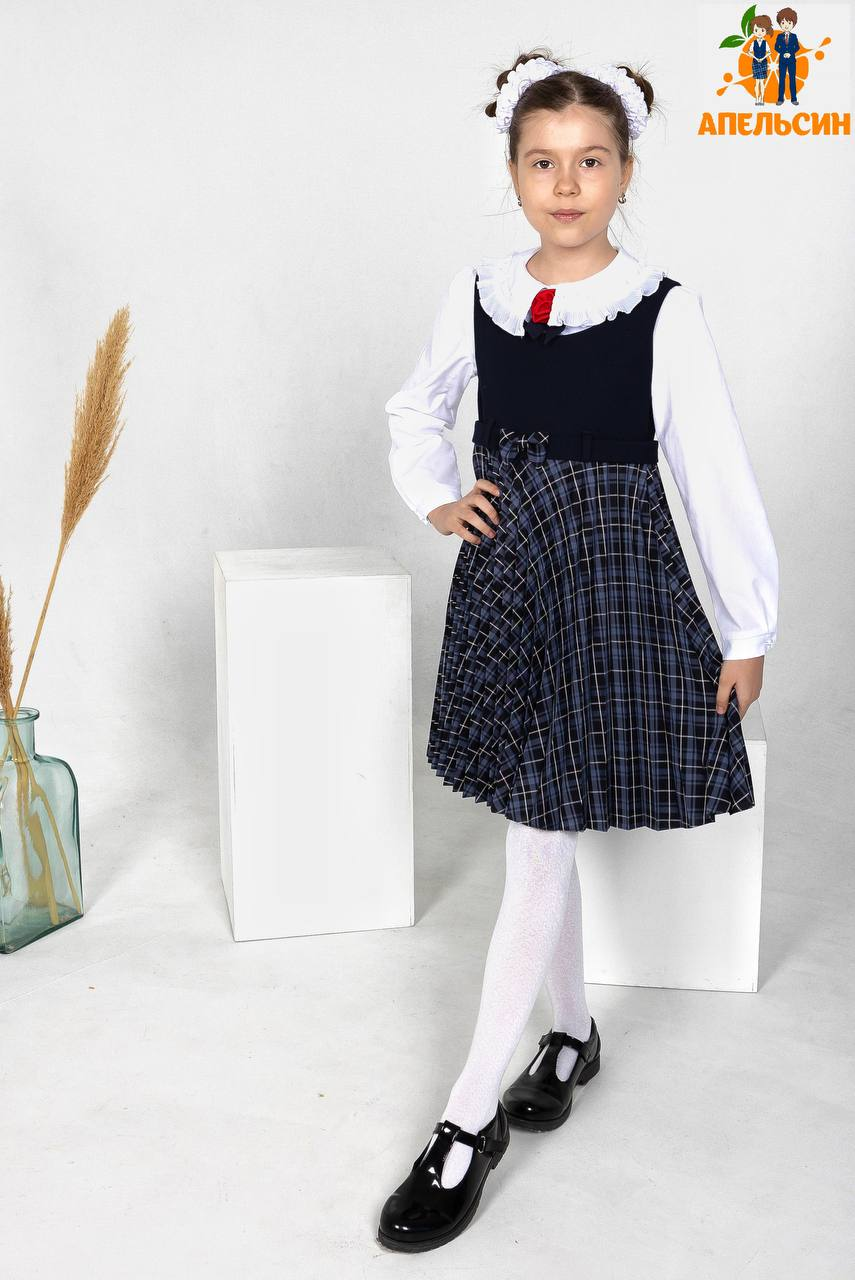 ЖИЛЕТ ДЛЯ ДЕВОЧКИ

Жилет полуприлегающего силуэта, с центральной застежкой на три петли - пуговицы. Передняя полочка с карманом в «листочку». Изготовлен на подкладе, с подрезными рельефными бочками на передней полочке в клетку. 

Ткань верха: 2% - эластан, 31% - вискоза, 67%-п/э
Подклад: 50% - вискоза, 50% - п/э
ЦЕНА: Размер 28-38 - 1720 руб.
             Размер 40-42 - 1980 руб.

Прием заказов от классов и школ по ЦЕНАМ ОПТА до 30 апреля.
Предоплата 100% до 31 мая.
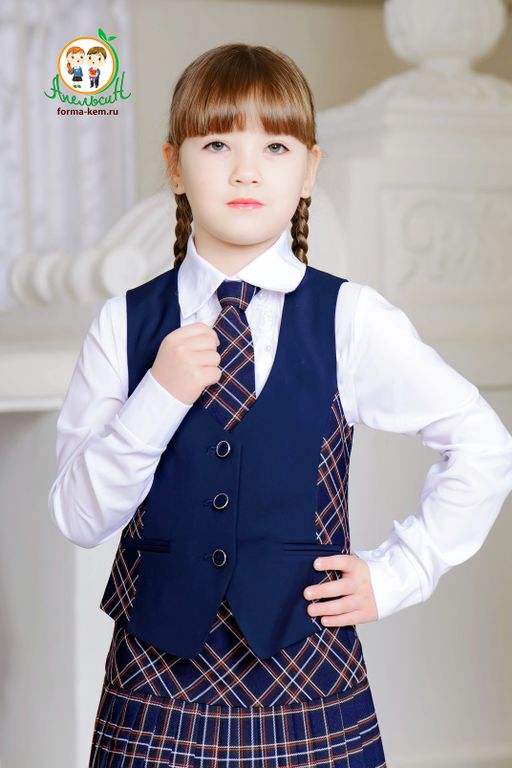 www.forma-kem.ru
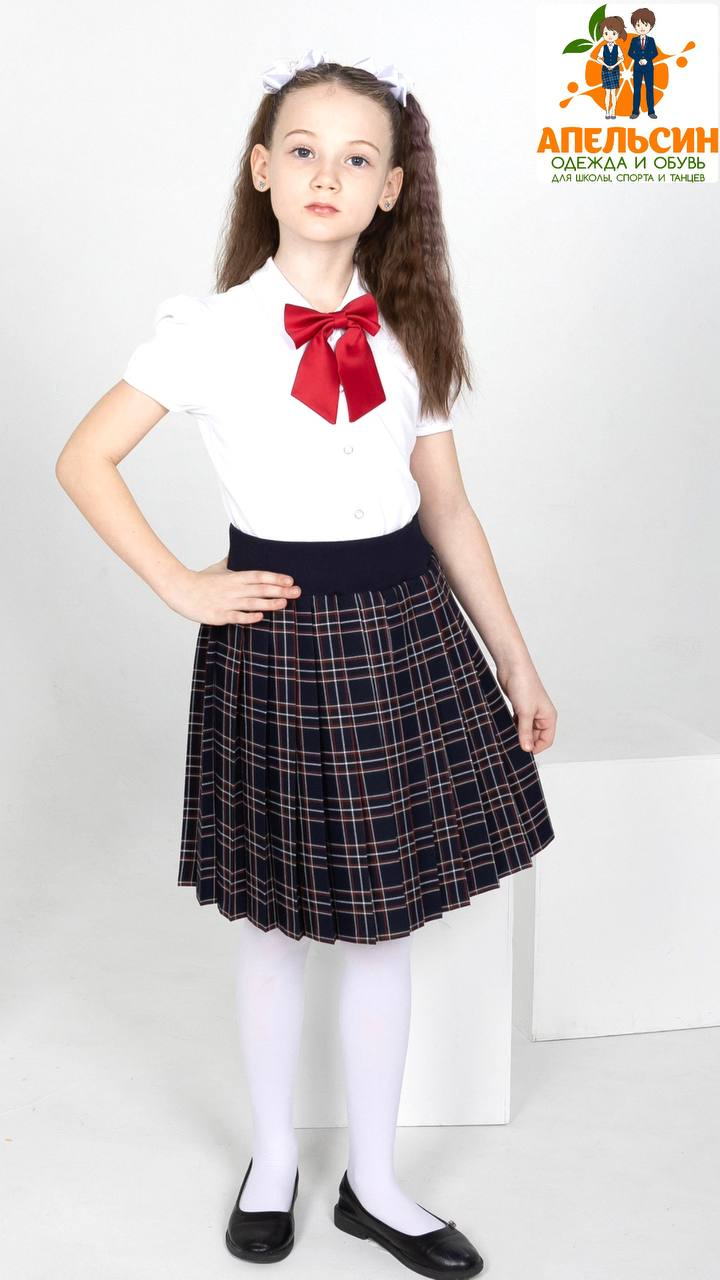 В юбка-тенниска в клетку
Юбка со складками по переднему и заднему полотнищу вкруговую, на поясе с резинкой, складки по верху юбки застрочены, на подкладе.
Размер 28-40/42-50  

ЦЕНА: 2030/2140 руб.
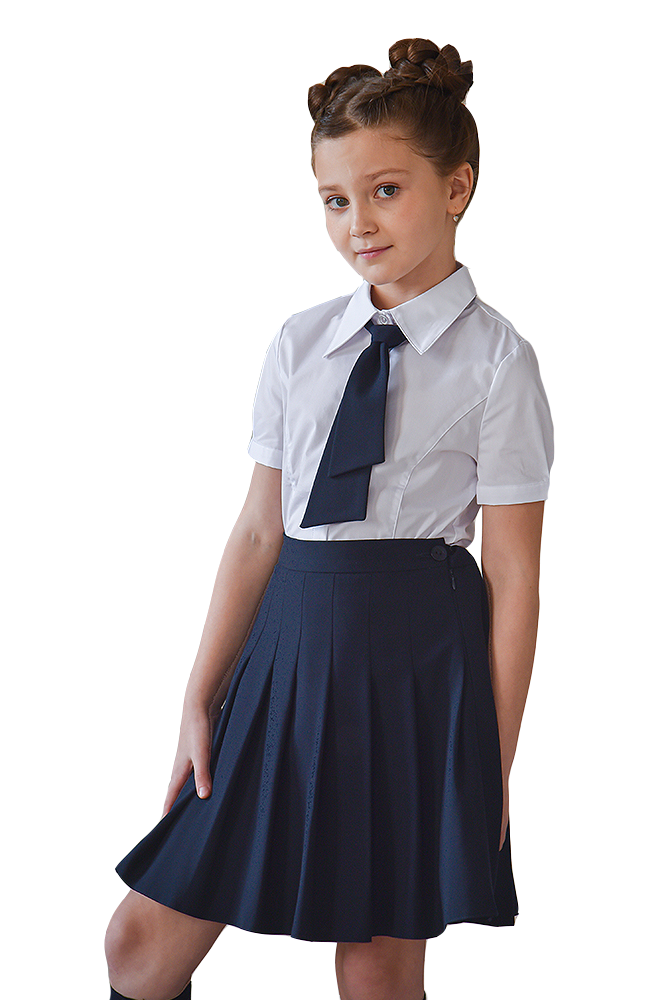 www.forma-kem.ru
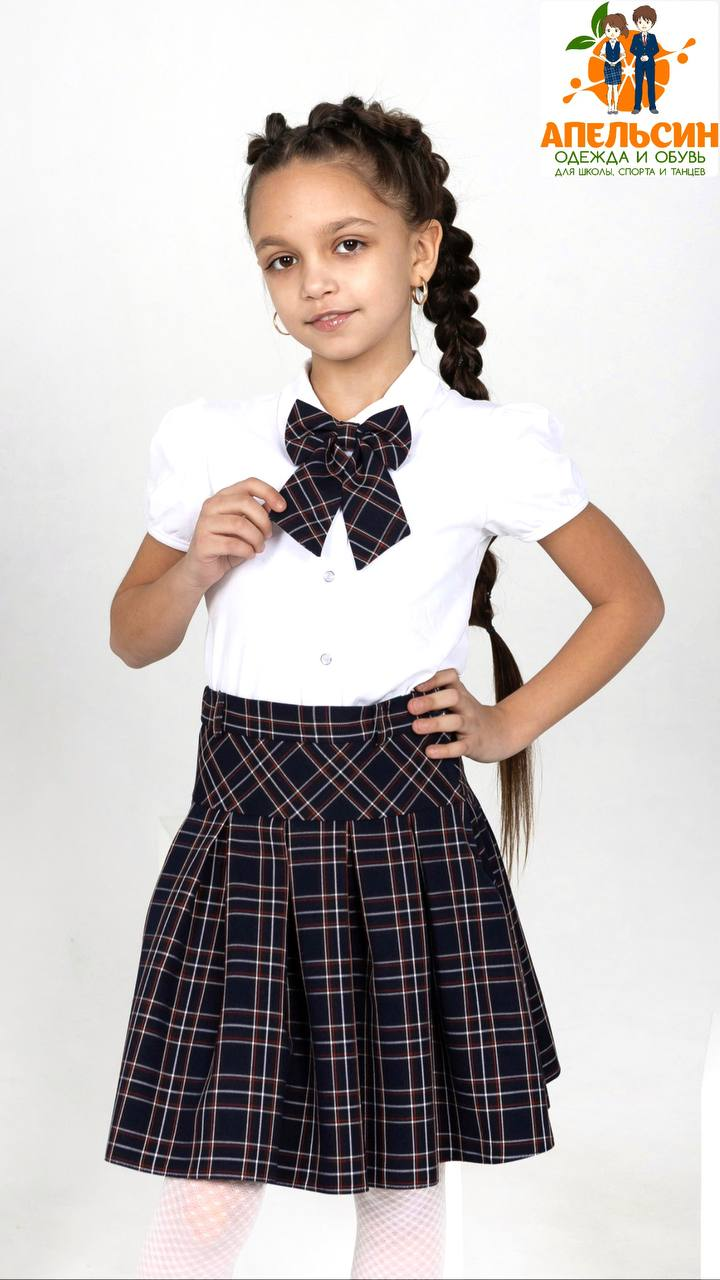 Юбка на кокетке с мягкими складками

Юбка на прямом поясе с резинкой-перфорацией внутри для регулировки размера, застежка на замок «молнию» и петлю-пуговицу.
С мягкими встречными складками по переднему и заднему полотнищу вкруговую, на подкладе.
Размер 28-40/42-50  


ЦЕНА: 1840/2040 руб.
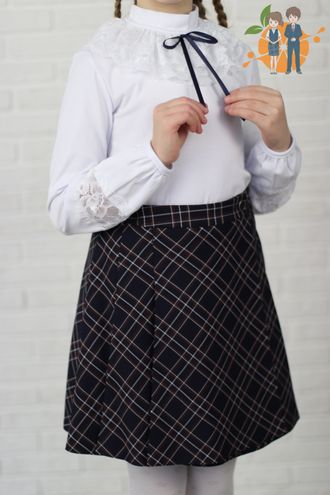 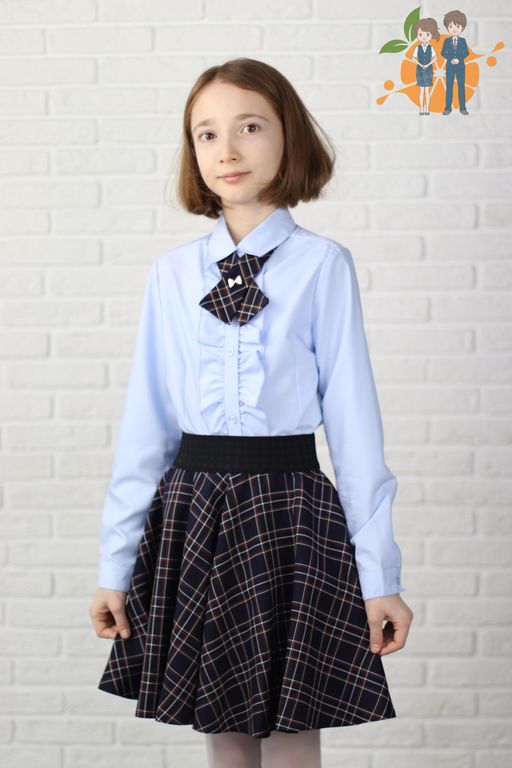 Юбка на запах
На две петли – пуговицы, с карманами в боковых швах, со складками по переднему полотнищу, на подкладе.  
Размер 28-40/42-50 
ЦЕНА: 1780/2020 руб.
Юбка п/солнце 
На широкой резинке по поясу, с карманами в бочках, на подкладе.
Размер 28-40/42-50  
ЦЕНА: 1690/1990руб.
www.forma-kem.ru
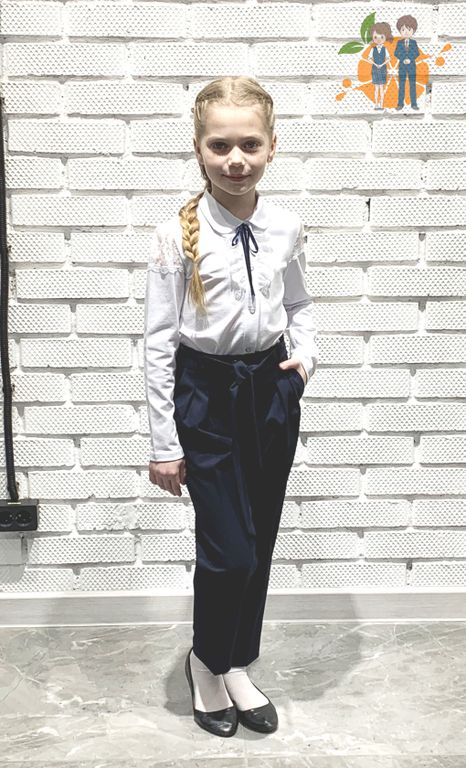 Брюки для девочки 
(для 1-11кл.)
Брюки «БАНАНЫ»: зауженные к низу, на прямом поясе с застежкой на замок «молнию» и петлю-пуговицу. Брюки с отделочным поясом из ткани верха с полукольцами. Брюки очень комфортные, практически с идеальной посадкой на фигуру девочки

Цвет: Синий, Серый, Черный
Рост 116-176

Состав ткани верха: 2% - эластан, 31% - вискоза, 67%-п/э
Подклад: 50% - вискоза, 50% - п/э
ЦЕНА: Размер 28-40  2030 руб.
            Размер 42-50  2380 руб.
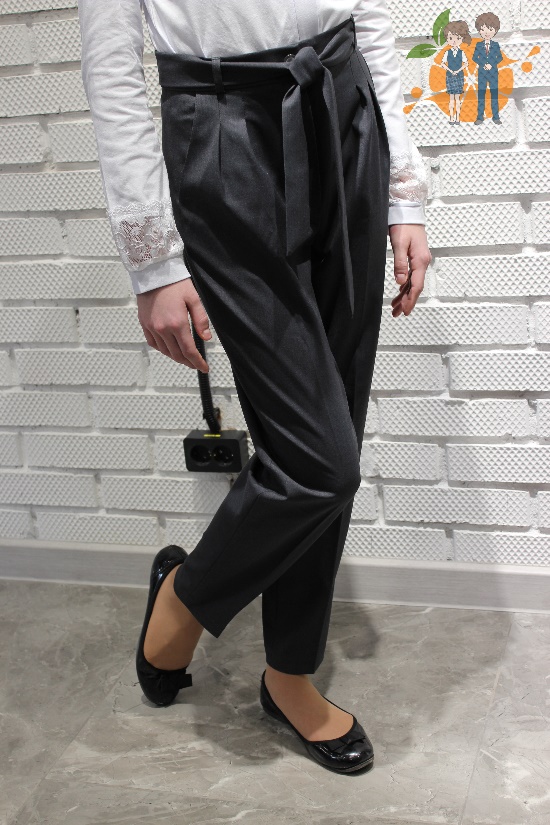 www.forma-kem.ru
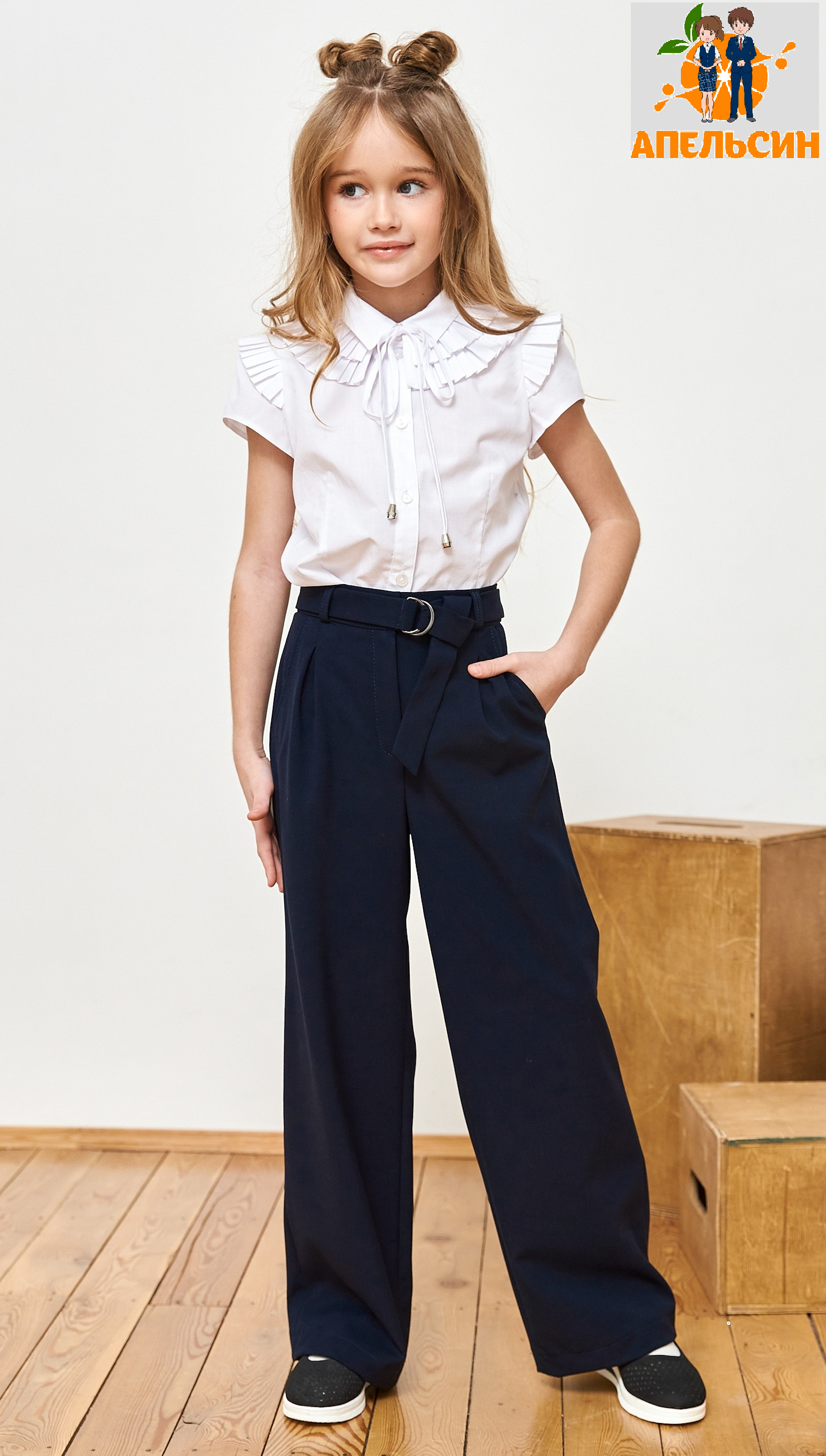 Брюки для девочки 
(для 1-11кл.)
Брюки ПАЛАЦЦО: на прямом поясе, есть отделочный пояс из ткани верха на полукольцах, расширенные от бедра, с 2-мя карманами в бочках.

Цвет: Синий, Серый, Черный
Рост 116-176

Состав ткани верха: 2% - эластан, 31% - вискоза, 67%-п/э
Подклад: 50% - вискоза, 50% - п/э


ЦЕНА: Размер 28-40  2050 руб.
            Размер 42-50  2430 руб.
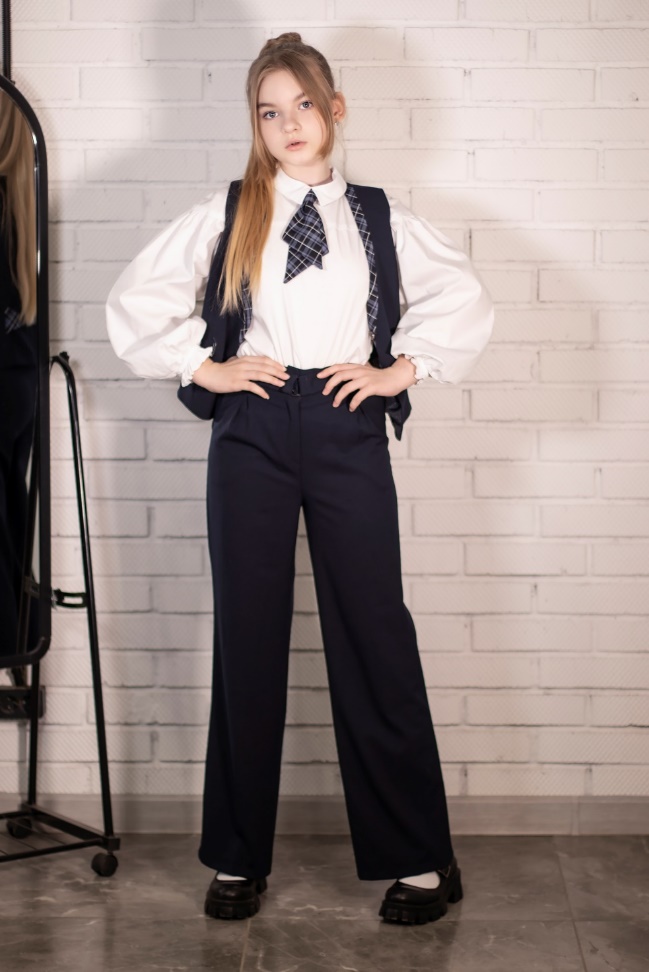 www.forma-kem.ru
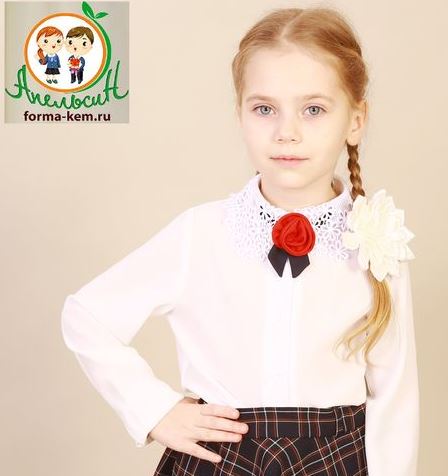 ГАЛСТУКИ в ассортименте:
- однотонный на фиксаторе

Классика
Ласточка
Розочка
Птичка
-  Бант

Цена 250/280/380 руб.
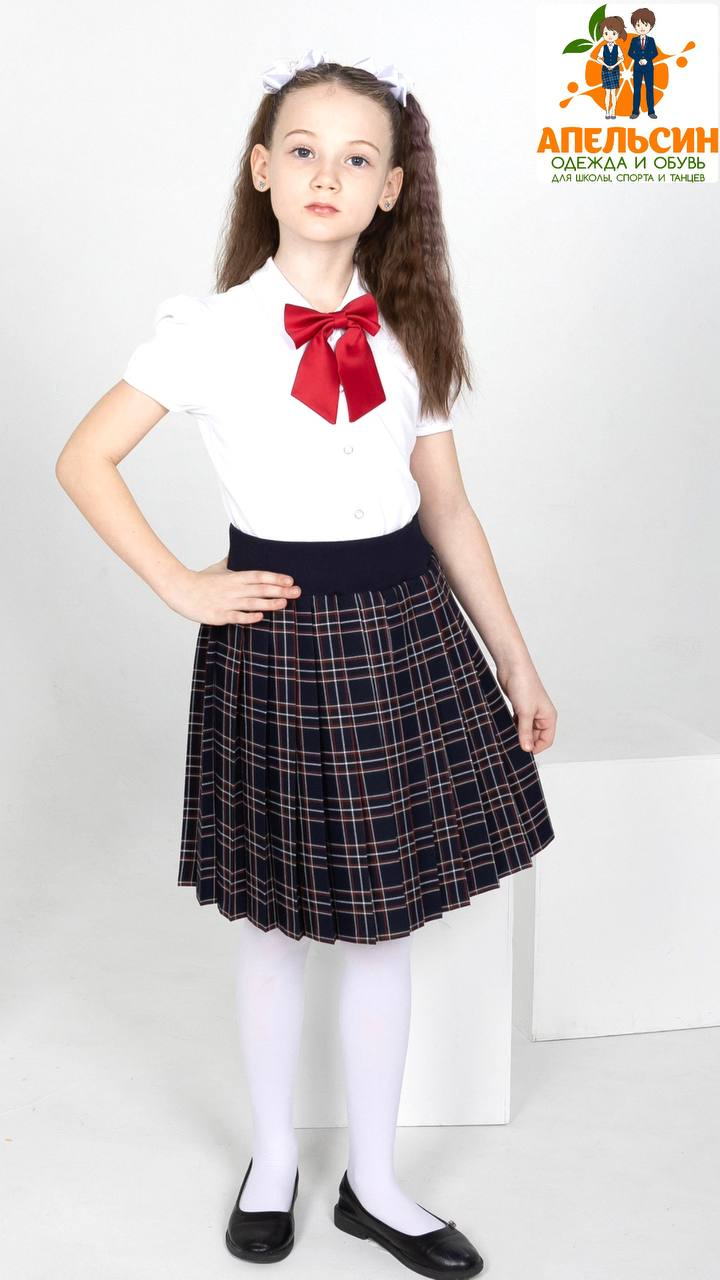 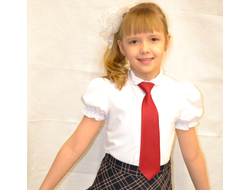 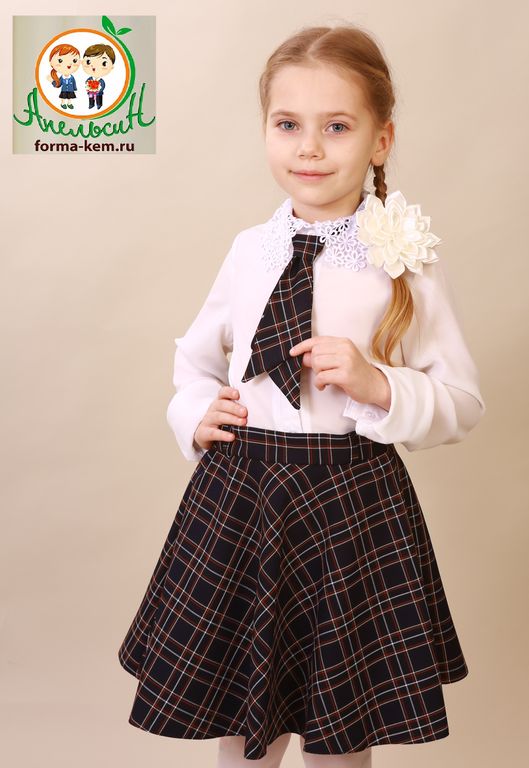 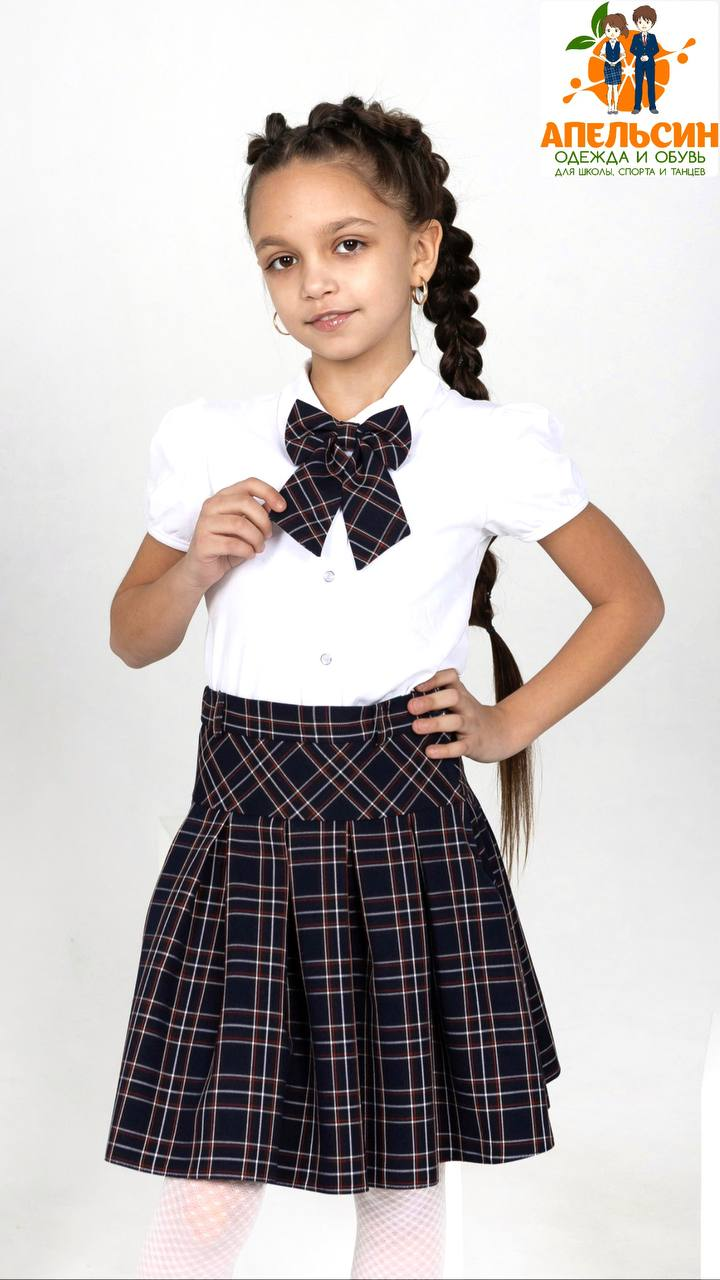 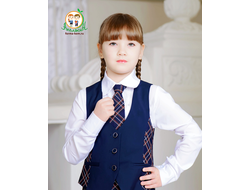 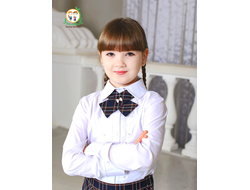 www.forma-kem.ru
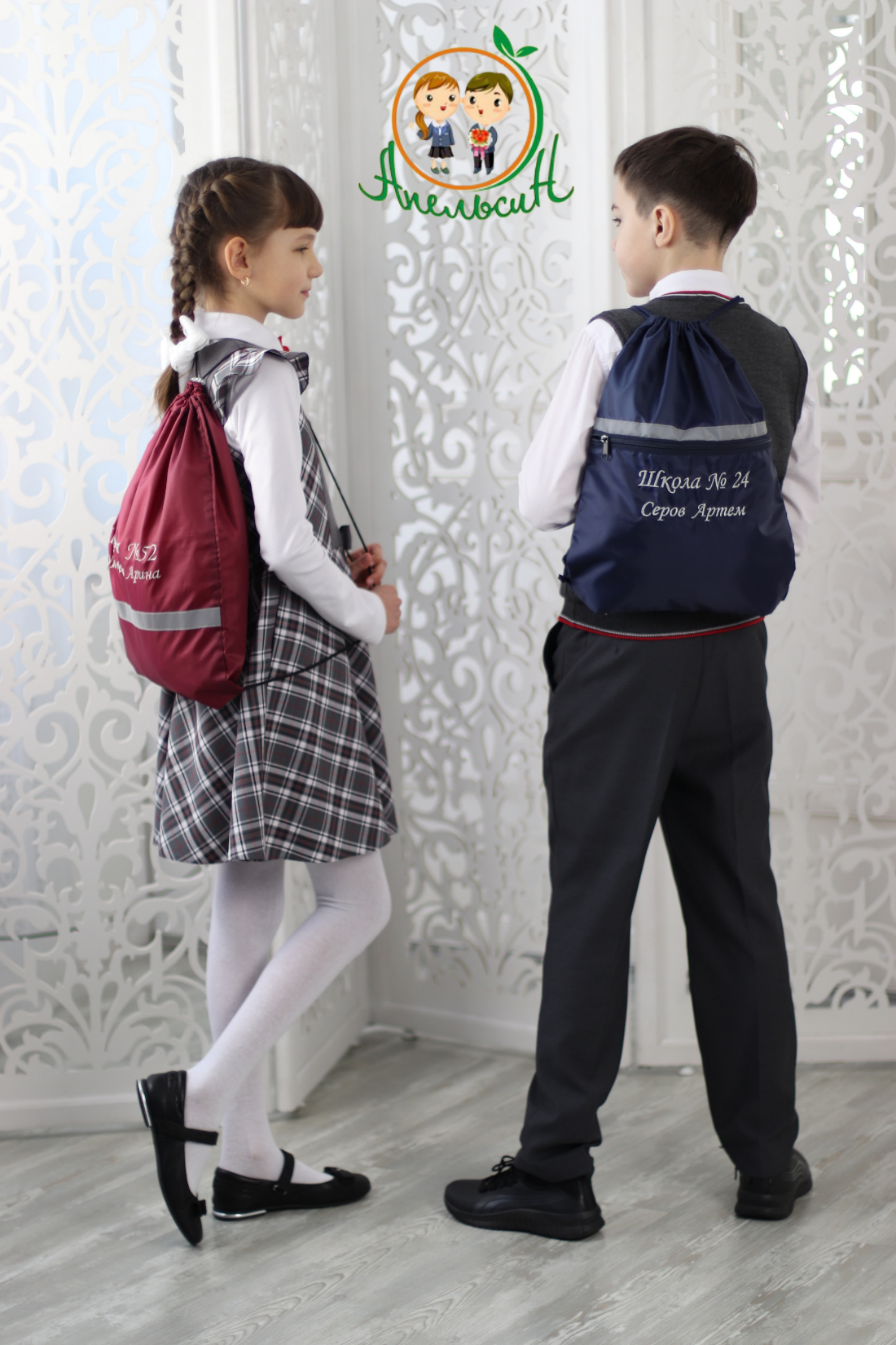 Сумка именная с нанесением ФИ, карманом, на замке и светоотражателем
Цвета: 
Бордовый Фиолетовый
Розовый
Черный
 Синий
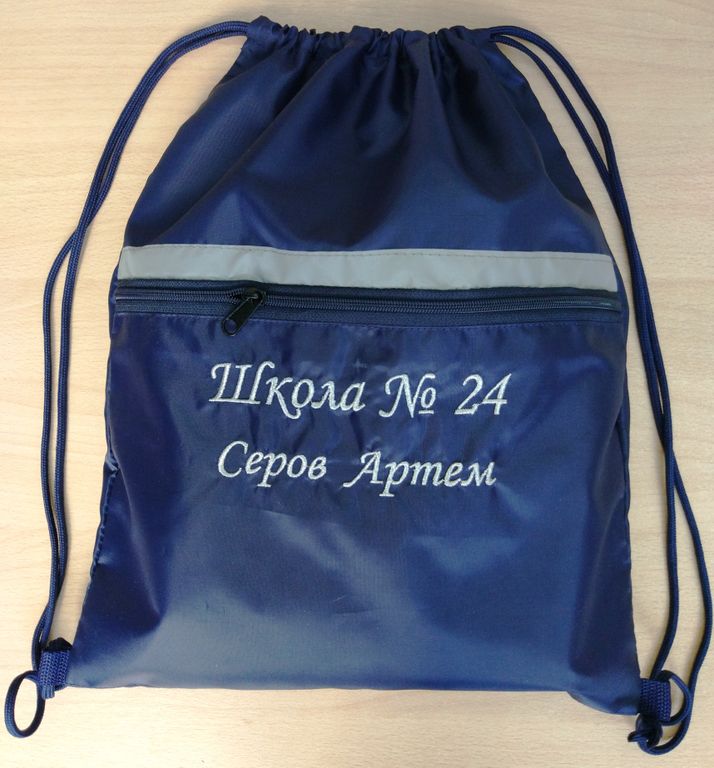 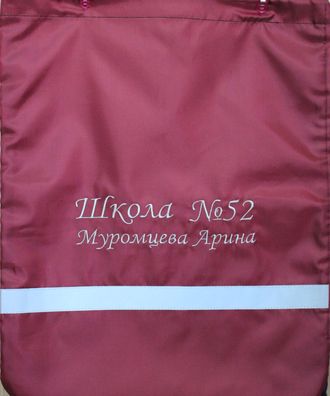 Размеры:33*4139*48
Цена 750/800 руб.
www.forma-kem.ru
Коллекция «СПОРТ»
Рост 92 - 170
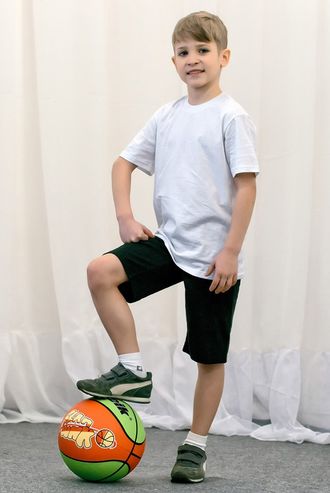 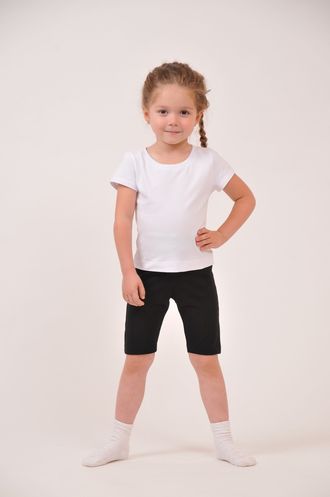 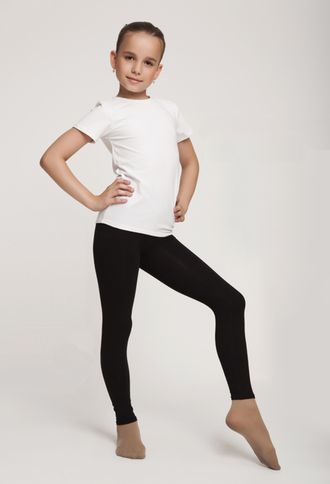 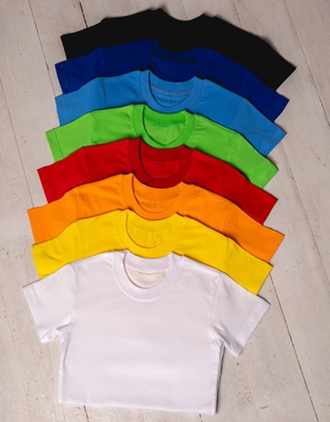 Футболка прямая и приталкахлопок - 95%, лайкра - 5%
Цена: 400/440/510/570руб. (р.92-170)
Футболка ХБ- 100%Цена: 260руб. (р.92-110); 300руб. (р.116-134); 350руб. (р.140-158); 410руб. (р.164-170)
www.forma-kem.ru
Коллекция «СПОРТ»
Рост 92 – 170
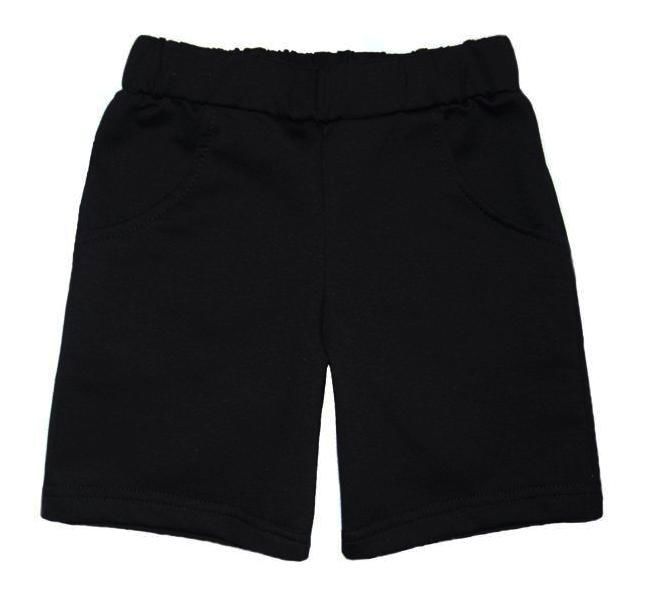 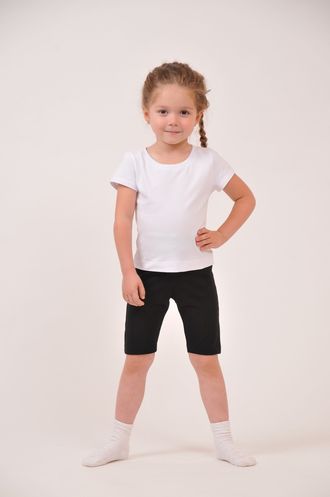 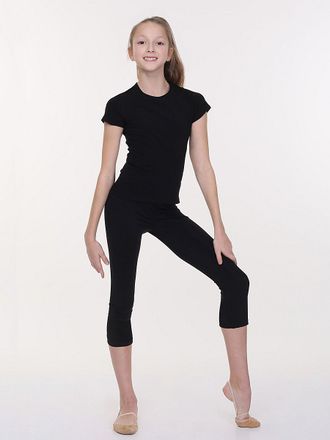 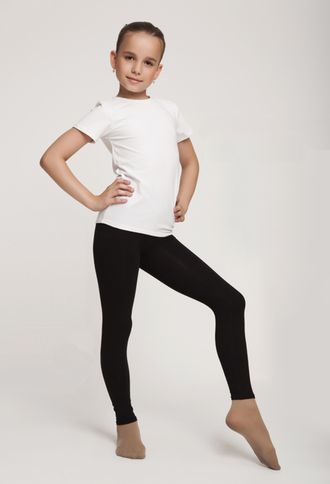 Шорты для мальчиков
 ХБ – 100%

Цена: 300/330 руб. р. 92-134/140-158
________________

Шорты ПИКЕ
ХБ – 100%

Цена: 460/500 руб.р. 122-134/140-170
Тайсы унисекс
ХБ - 95%, лайкра -5%
Цена: 340/420 руб. р. 92-128/134-164
Лосины 3/4ХБ - 95%, лайкра -5%
Цена: 410/540руб. р. 92-128/134-164
ЛосиныХБ - 95%, лайкра -5%
Цена: 460/590руб. р. 92-128/134-164
www.forma-kem.ru
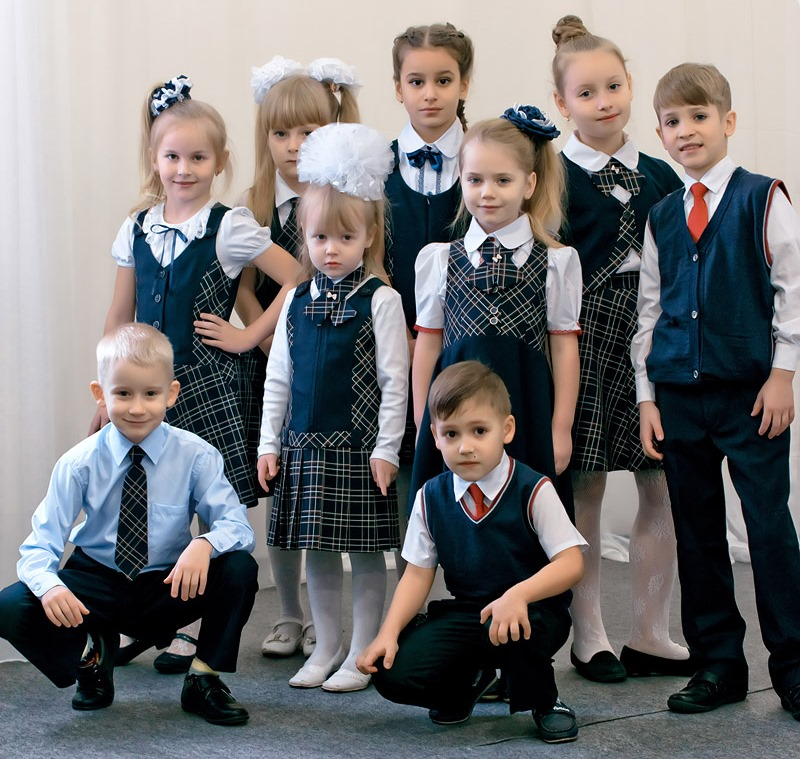 Условия предзаказа:  

Прием заявок на пошив по ЦЕНАМ ОПТА  для школ – 
    по 30 апреля
    (1 классы – до 15 мая)

Редактирование заказов – 
    до 30 апреля 

Рассрочка по платежам – 
    март - апрель - май 
    
Предоплата 100% – до 31 мая. Частично оплаченная форма передается для выкупа по ценам розницы
    
Доставка формы в школу – июль, август

Обмен формы по размерам (при сохранности товарного вида, этикеток) - июль, август
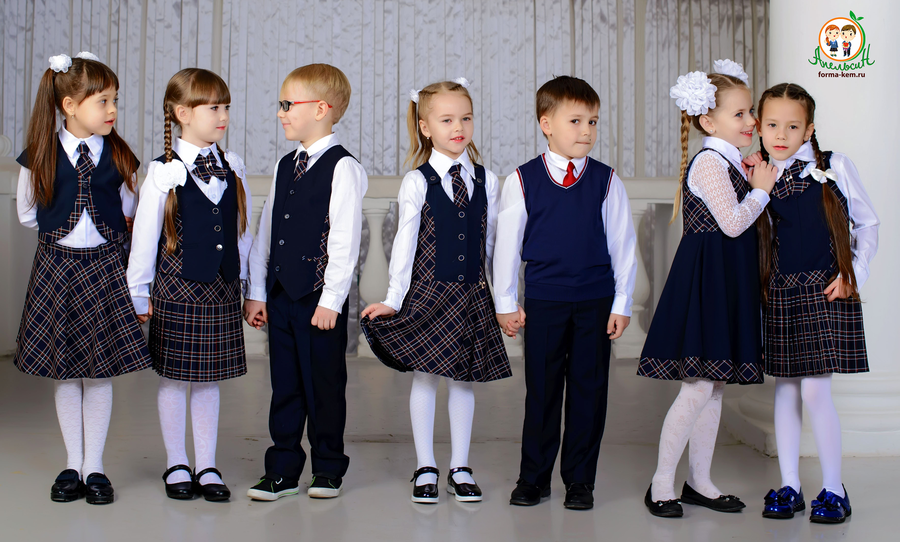 www.forma-kem.ru
ШКОЛЬНАЯ ФОРМА 
             НА ЗАКАЗ

                    для классов и школ 
         
www.forma-kem.ru

                     Презентация коллекции 
                      «АЗБУКА» (1-4 классы)
 
Отдел по работе с заказами ООО «Апельсин» 
г. Кемерово(Руководитель - Надежда Владимировна)
8 (3842) 76-76-01, 8-951-578-6080     
                                 https://t.me/+g2Qwu7G41741Nzli                       https://vk.com/ozorniki_kem 


Данная презентация является собственностью ООО «Апельсин»
и не может быть использована без разрешения
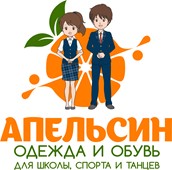 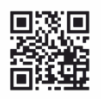 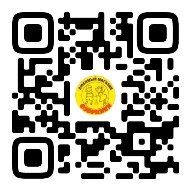 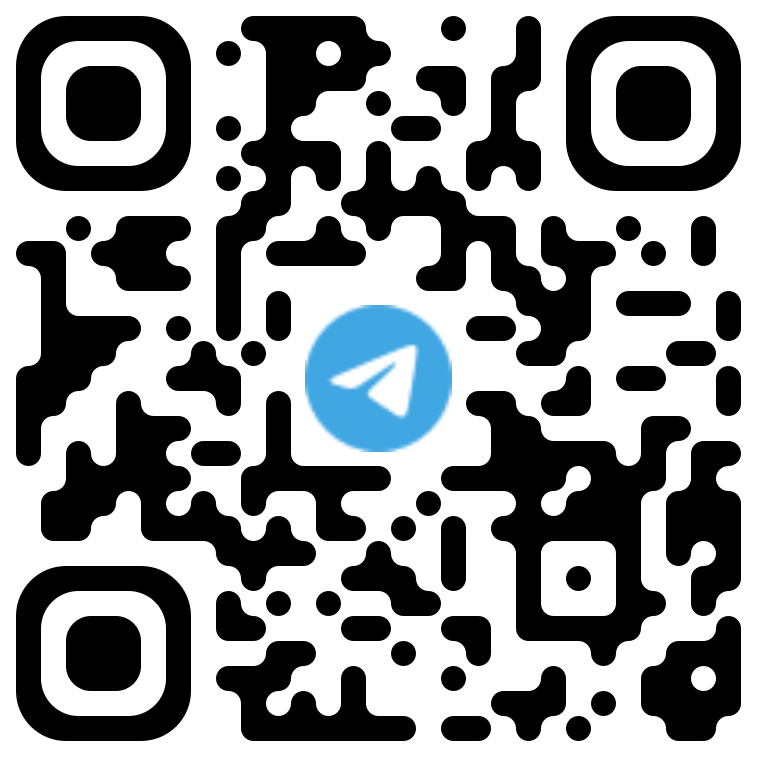